An Introduction to AI人工智能入门Class #4极大极小过程
唐平中
清华大学
kenshin@tsinghua.edu.cn
3/19/2018
Pingzhong Tang
1
本节课安排
博弈树的行动序列（5min）
直观的倒推法（5min）
抽象的minimax过程（10min）
取石子（10min）
三子棋 （10min）
3/19/2018
Pingzhong Tang
2
回顾“搜索”
状态空间
……
转移函数
F[     ,    ]=
搜索树
状态
新状态
行动
3/19/2018
Pingzhong Tang
3
用搜索树解决问题
接受态
接受态
搜索树
行动序列（路径）
3/19/2018
Pingzhong Tang
4
搜索树与博弈树区别
搜索树找到接受状态后，从初始状态直接前往接受状态

博弈树中，没有接收状态
行动序列受两个人影响
单个玩家无法控制整个行动序列
行动序列的选择需动态交替进行
3/19/2018
Pingzhong Tang
5
叶子节点
博弈树上的“叶子节点”
即不存在子节点的节点

对应于游戏中的“终局”

三子棋的终局：
3/19/2018
Pingzhong Tang
6
叶子节点
首先判定每个叶子节点的胜负情况
先手胜

平局

先手败
3/19/2018
Pingzhong Tang
7
由终局倒推之前的局面（backward induction）
先手行动时，
尽量选先手胜的子节点
其次选平局子节点
最后选先手败的子节点

后手行动时
尽量选先手败的子节点
其次选平局子节点
最后选先手胜的子节点
先手
后手
先手
3/19/2018
Pingzhong Tang
8
极大极小值算法
对每个叶子节点，根据胜负情况打分

比如：胜1分，平0分，负-1分

先手总是选择极大值子节点
后手总是选择极小值子节点
0
-1
0
0
0
-1
1
1
3/19/2018
Pingzhong Tang
9
Minimax函数
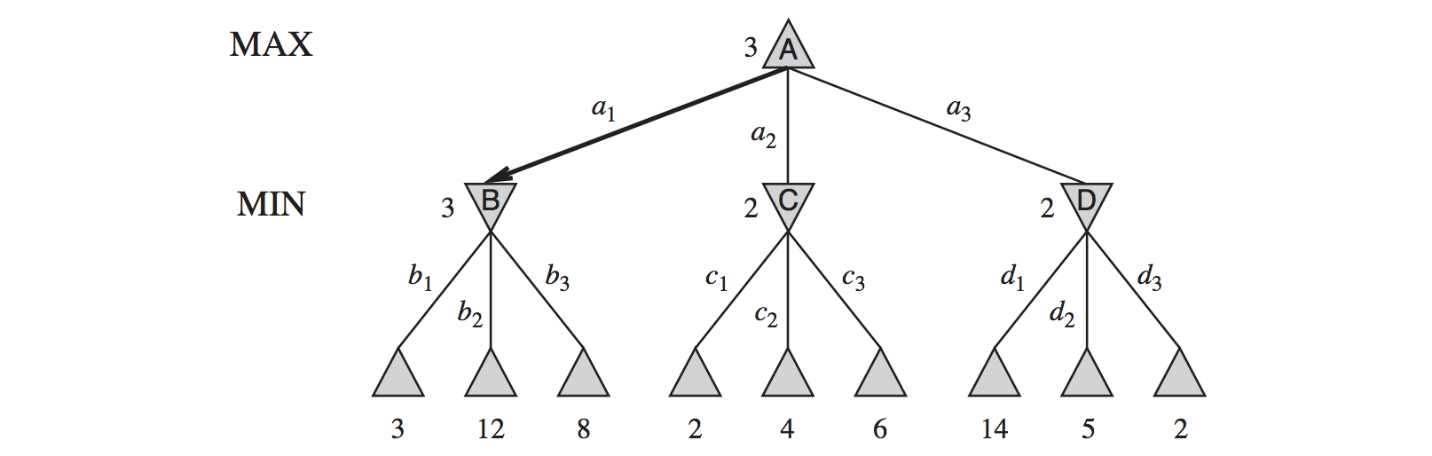 3/19/2018
Pingzhong Tang
10
例：取石子
3/19/2018
Pingzhong Tang
11
取石子
盘子中有6颗石子，Alice和Bob轮流从中取出。至少取1颗，至多取3颗。不能继续操作的玩家输掉。

Alice先取

请问Alice的最优策略是什么？
3/19/2018
Pingzhong Tang
12
取石子
6
4
5
2
4
3
2
1
0
3
3
0
1
0
0
2
2
1
1
0
0
3/19/2018
Pingzhong Tang
13
取石子
6
6
4
4
4
5
3
5
4
3
3
2
2
3
2
1
1
如果我们有2018颗棋子呢
3/19/2018
Pingzhong Tang
14
三子棋
大家分组计算第三层各状态的minimax函数
3/19/2018
Pingzhong Tang
15
三子棋
必胜




    必胜：无 
平局
3/19/2018
Pingzhong Tang
16